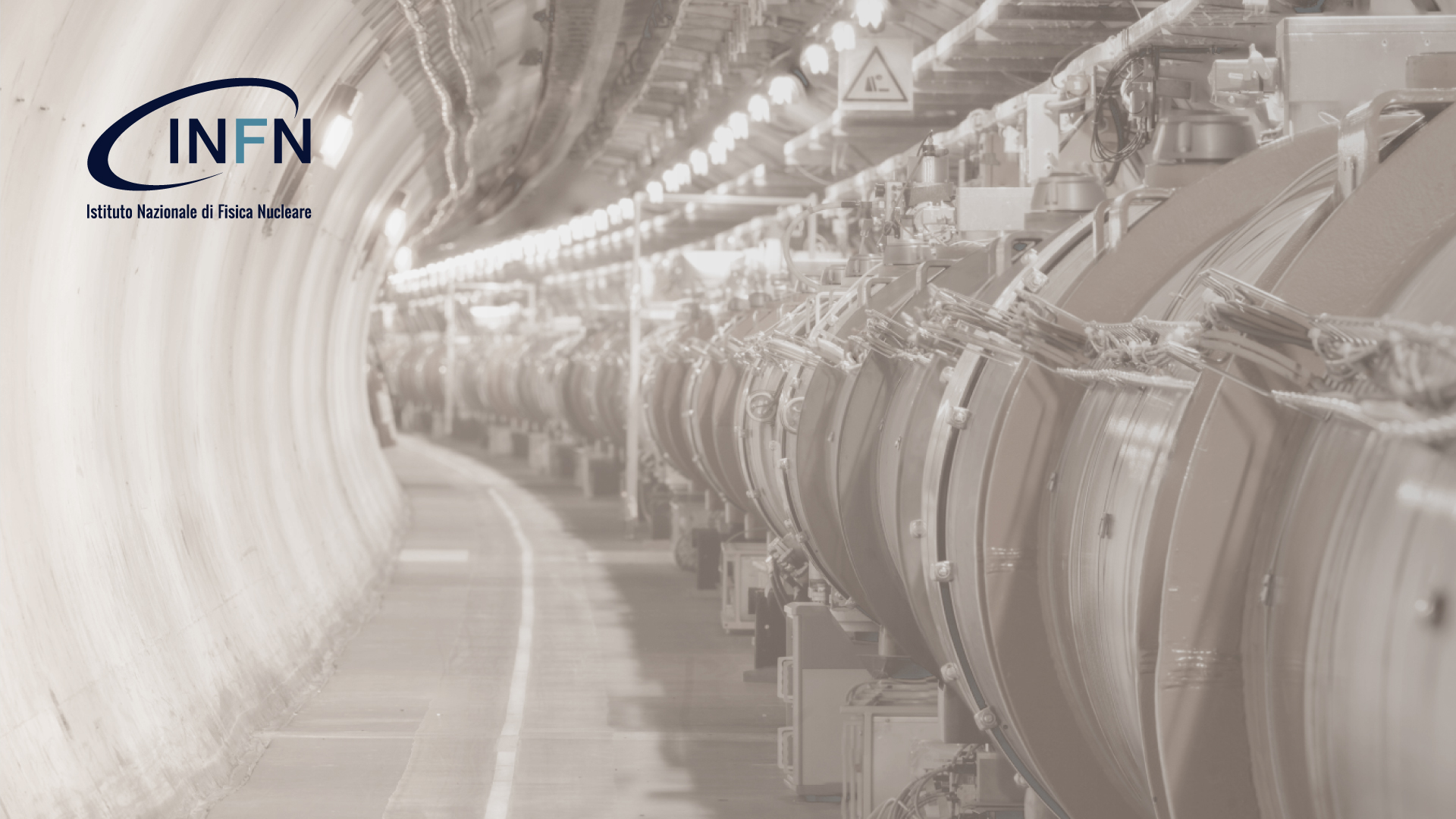 Accessibilità e strumenti per la digitalizzazione Plenaria DSI - Torino, 7-9 Giugno 2022
Ufficio Transizione Digitale e Protocollo
Gianluca Perillo
Gianluca Perillo - Direzione Sistemi Informativi
Compiti e Obiettivi all’interno dell’ufficio
Percorso Formativo: approfondire gli strumenti utilizzati per favorire la transizione al digitale nelle pubbliche amministrazioni, in particolare le caratteristiche degli applicativi Microsoft 365 e in generale dei prodotti Microsoft e Adobe finalizzati a questo scopo e del nostro documentale Alfresco. Studio delle normative che riguardano l’accessibilità dei siti web e dei documenti.
Digitalizzare le amministrazioni: erogare formazione, in particolare ai colleghi amministrativi dell’INFN, per favorire l’utilizzo di prodotti e metodologie che vadano verso la digitalizzazione dei processi e la produzione di documentazione secondo un procedimento completamente digitale e soprattutto che rispetti i criteri di accessibilità per tutti.
Transizione al Digitale
Gianluca Perillo - Direzione Sistemi Informativi
2
Compiti e Obiettivi all’interno dell’ufficio
Supporto all’utenza: assistenza diretta da remoto o risoluzione ticket su Jira che riguardano in particolare il documentale Alfresco o altri applicativi a disposizione per la condivisione dei documenti. 


Gruppo di lavoro ASW (Armonizzazione dei Siti Web): analisi e ri-progettazione dei siti web istituzionali dell’ente rispettando le normative AGID sull’accessibilità.
Gruppo di lavoro sull’accessibilità dei documenti (in formazione)
Assistenza
Accessibilità
Gianluca Perillo - Direzione Sistemi Informativi
3
2022:
Approfondimenti sulle Power Platform, nuovi strumenti a disposizione nella suite Microsoft 365 per la digitalizzazione dei processi. Organizzazione di un corso centrato sull’utilizzo di Microsoft Power Apps e Microsoft Power Automate per la creazione di flussi automatizzati da avviare anche con interfacce grafiche personalizzate
Prossimi mesi:
Partecipazione al corso su Power Apps e Power Automate
Partecipazione al corso sulla creazione di documentazione accessibile
Partecipazione al GdL che si occuperà dell’accessibilità dei documenti nell’INFN
Studio di nuovi strumenti per la digitalizzazione
Gianluca Perillo - Direzione Sistemi Informativi
4
Digitalizzazione delle Amministrazioni
Settembre 2021: erogazione di un corso di formazione alla sezione di Torino dove mi sono occupato di aspetti prettamente pratici sull’utilizzo di Alfresco, O365 in generale con focus su Calendario Outlook e integrazione con Teams, Accessibilità dei documenti.

Obiettivi prossimi mesi:
Erogazione del corso «Amministrazione Digitale» a tutte le strutture per incentivare tutti i colleghi amministrativi ad utilizzare al meglio gli strumenti software che abbiamo a disposizione.
Mettere a disposizione delle persone che seguiranno il corso una manualistica semplice che evidenzi le funzioni principali del documentale Alfresco e di alcuni prodotti Microsoft O365.
Gianluca Perillo - Direzione Sistemi Informativi
5
Attività di Assistenza ed HelpDesk
2022
Servizio di assistenza ai colleghi dell’Amministrazione Centrale ma anche ai colleghi delle altre strutture sul territorio per la realizzazione di alcuni progetti di condivisione dei documenti sia sul documentale Alfresco che con altri software a nostra disposizione (Pandora, OneDrive…..)

Prossimi mesi:

Continuazione dell’attività di assistenza per problematiche relative a condivisione di documenti e impostazione dei permessi di accesso
Gianluca Perillo - Direzione Sistemi Informativi
6
Gruppo di Lavoro ASW
2021 
Identificazione ed implementazione di un meccanismo per verificare la compatibilità dei siti web con le norme sui criteri di accessibilità che sia fruibile al personale tecnico che gestisce i siti web dell’INFN
Analisi caratteristiche siti web e valutazione attuale della rispondenza ai requisiti di accessibilità (scansione ciclica ogni 5 giorni tramite la piattaforma SiteImprove)
Valutazione delle caratteristiche delle pagine dei nostri siti per la compilazione della Dichiarazione di accessibilità per tutti i siti web INFN
Progettazione e realizzazione del nuovo sito web principale https://www.infn.it e delle possibili declinazioni per i siti di AC, di struttura (Laboratori e Sezioni), di Commissione Scientifica al fine di rafforzare l’identità digitale dell’INFN
Gianluca Perillo - Direzione Sistemi Informativi
7
Gruppo di Lavoro ASW
2022 
Stesura capitolato gara d’appalto per la realizzazione del sito web istituzionale www.infn.it
Incontro con potenziali fornitori sulla fattibilità dei lavori richiesti e quantificazione dei costi (contattate 7 ditte, hanno risposto in 5)
Analisi delle proposte ricevute sugli aspetti tecnici ed economici
Tra le proposte ricevute sono state selezionate 3 aziende con le quali ci sarà un ulteriore incontro di approfondimento su vari aspetti
Gianluca Perillo - Direzione Sistemi Informativi
8
Creare un riferimento per i colleghi dell’INFN all’interno dell’UTD sulle tematiche degli strumenti per la digitalizzazione e l’accessibilità dei documenti
Gianluca Perillo - Direzione Sistemi Informativi
9
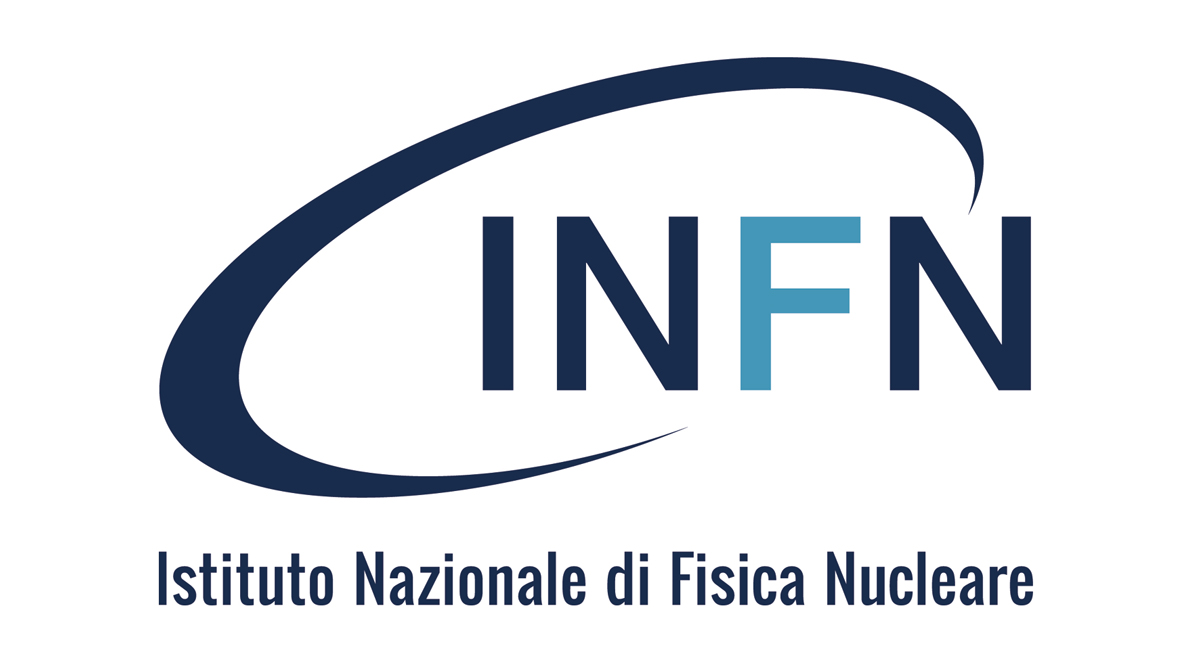 GRAZIE PER L’ATTENZIONE
Gianluca Perillo - Direzione Sistemi Informativi
10